HMS Calibrations for NPS: Optics
Optics Optimization at high momentum for the NPS Experiment
Christine Ploen
Thursday, July 18, 2024
NPS Collaboration Meeting July 17-18, 2024
Experimental Setup – top view
Target
Sweeper Magnet
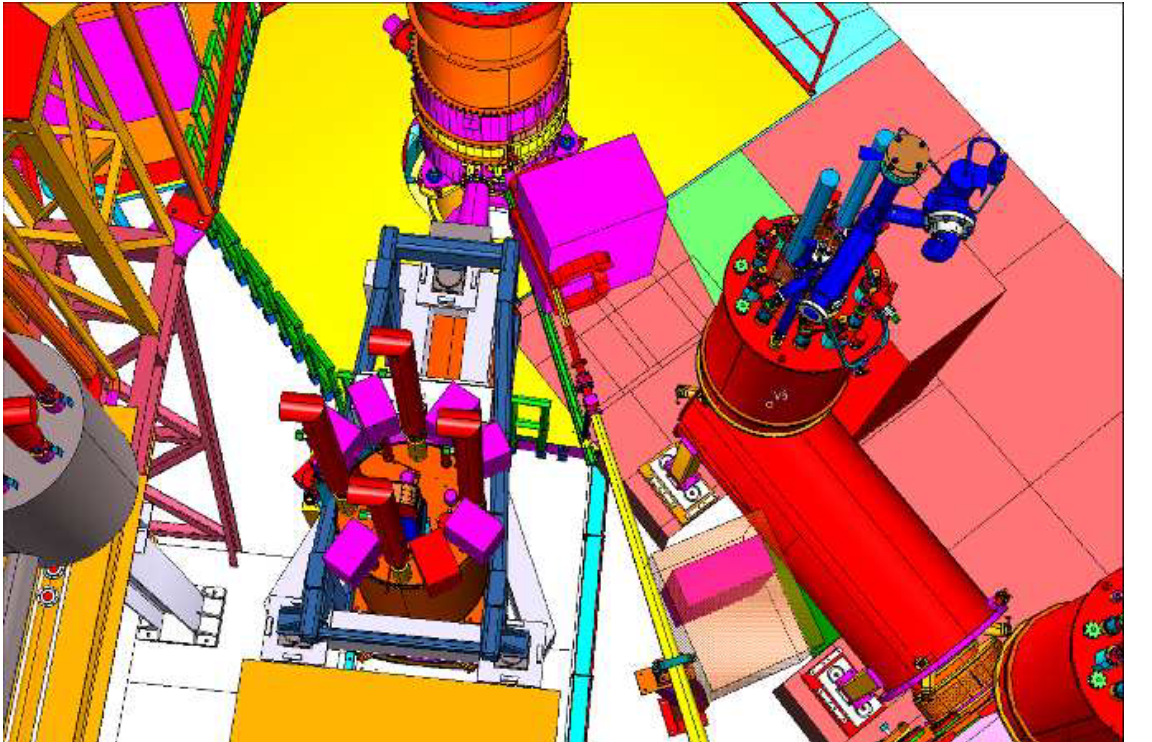 HMS
NPS Calorimeter on SHMS carriage
NPS Collaboration Meeting July 17-18, 2024
Optics Calibrations
2
Experimental Setup
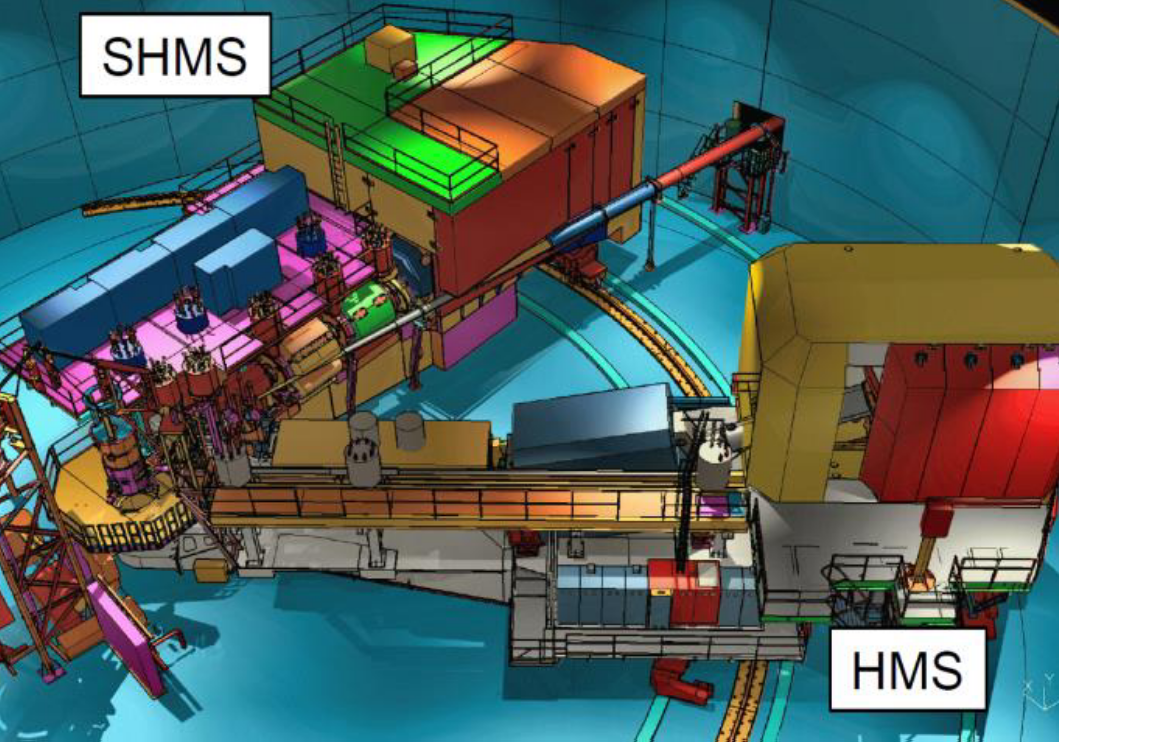 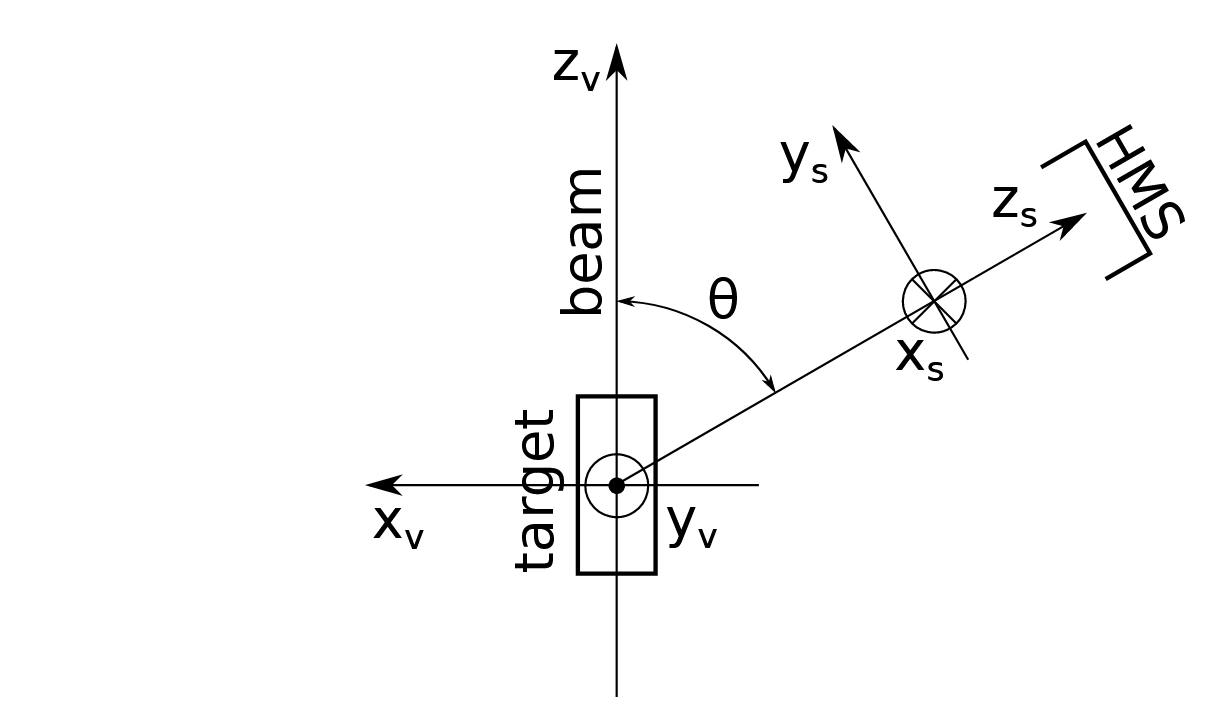 e beam
Coordinates rotated to mimic the orientation of the CAD rendering
NPS Collaboration Meeting July 17-18, 2024
Talk Title Here
3
HMS Magnets and Parameters
6 mSr acceptance
25 deg vertical bend
Delta = (P-P0)/P0 better than 0.1% 
Momentum range 0.5 to 7.5 GeV
Rotates from 12.5 to 90 deg
Saturation effects in both quads and dipole>4.8 GeV
NPS Collaboration Meeting July 17-18, 2024
Talk Title Here
4
HMS saturation in dipole and quadrupoles
B/I versus set current
Dipole and quad saturation over 4.8 GeV, or ~1500 A
This effect also reflected in LH2 data (Szumila-Vance)
Field to momentum relationship must be clear to set the dipole.
1.5     3.3     4.8     6.1    6.9     7.5
Approximate Central P (GeV)
NPS Collaboration Meeting July 17-18, 2024
Talk Title Here
5
Experimental Setup – NPS and HMS at small angles
Sweeper magnet field = 0.3 T*m
NPS fringe field may be relevant before HMS Q1, near the HMS vacuum snout
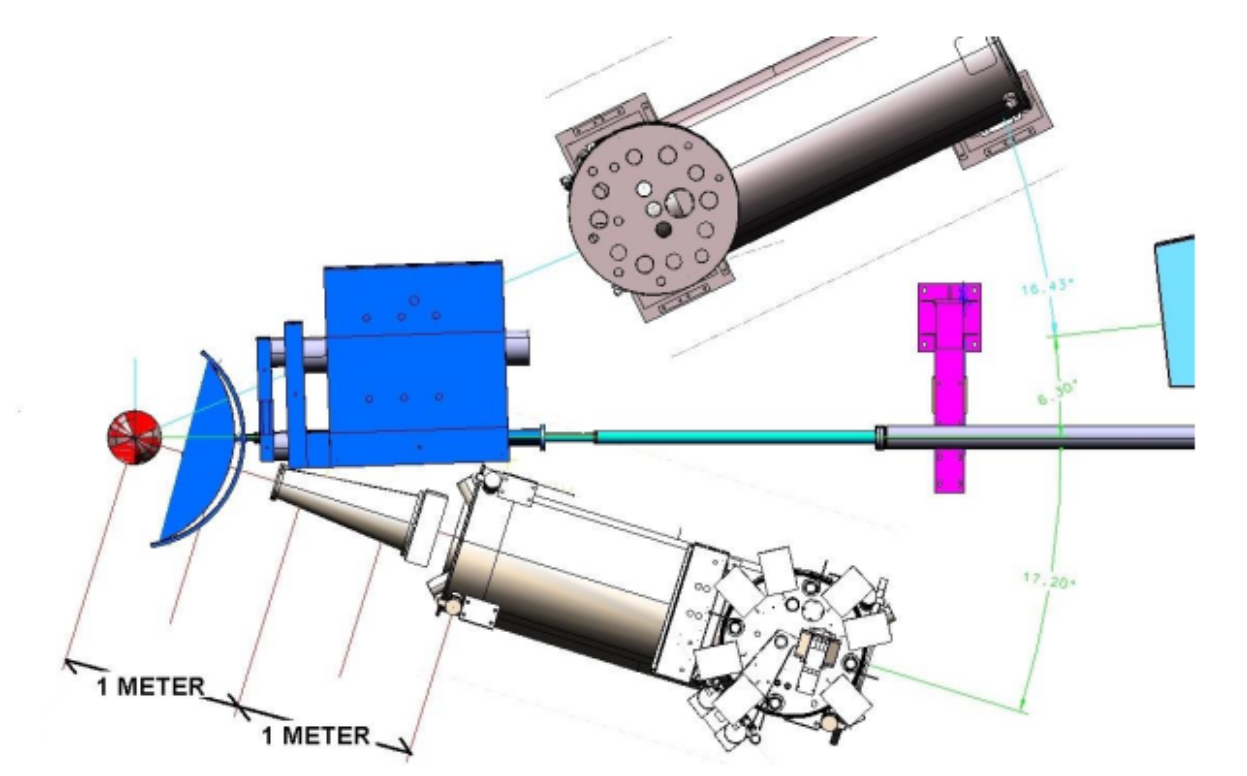 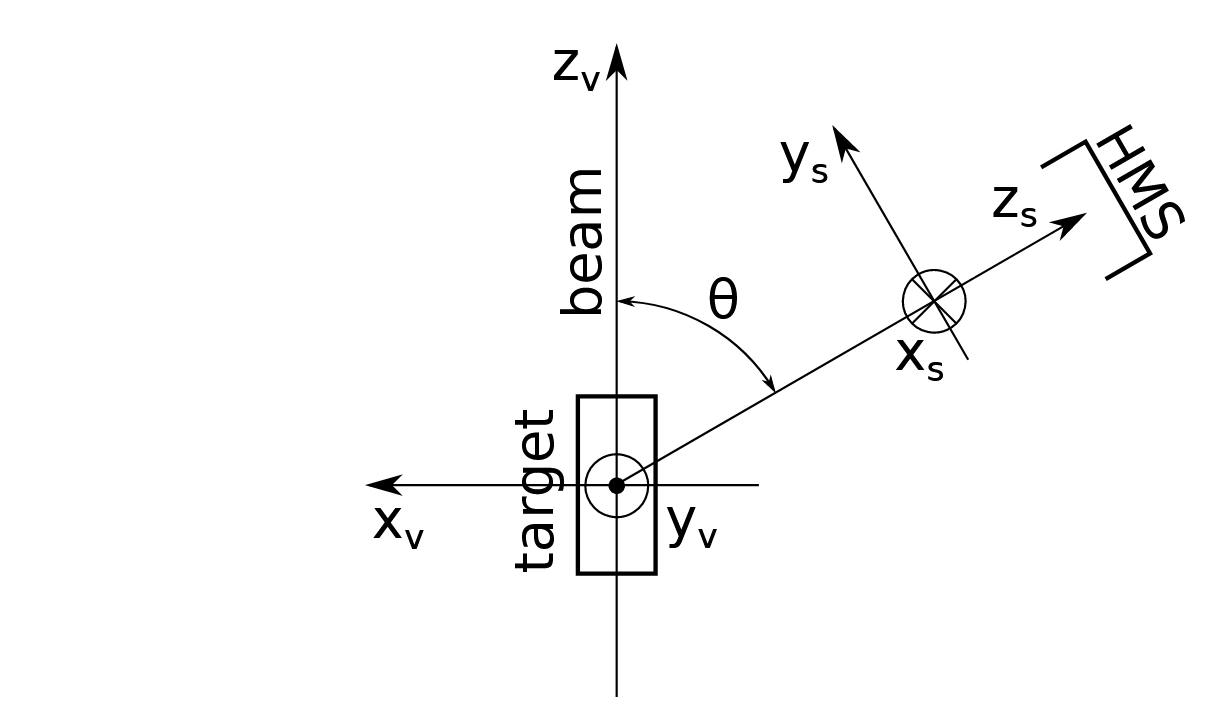 Target
NPS Sweeper Magnet
Schematic from Paulos Medieros
Collimator/Sieve
NPS Collaboration Meeting July 17-18, 2024
Talk Title Here
6
Schematic of sieve slit array
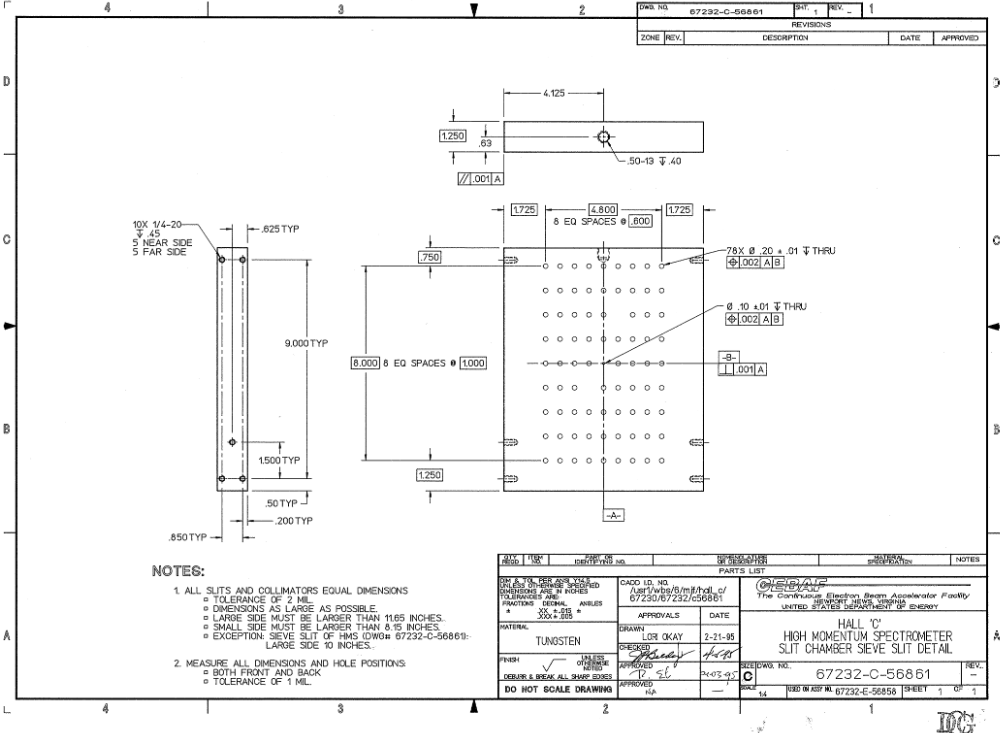 NPS Collaboration Meeting July 17-18, 2024
Talk Title Here
7
Preliminary Look at Effect of Sweeper Magnet
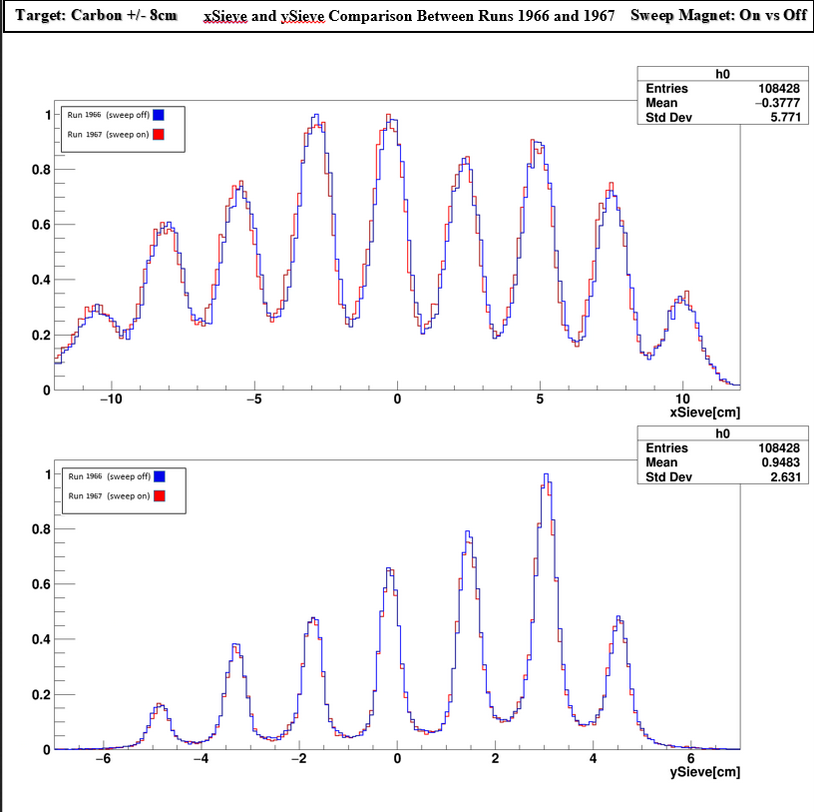 Simulations from R. Ent indicated any effects from the fringe field will be small vertical offset
Can be corrected within matrix optimization
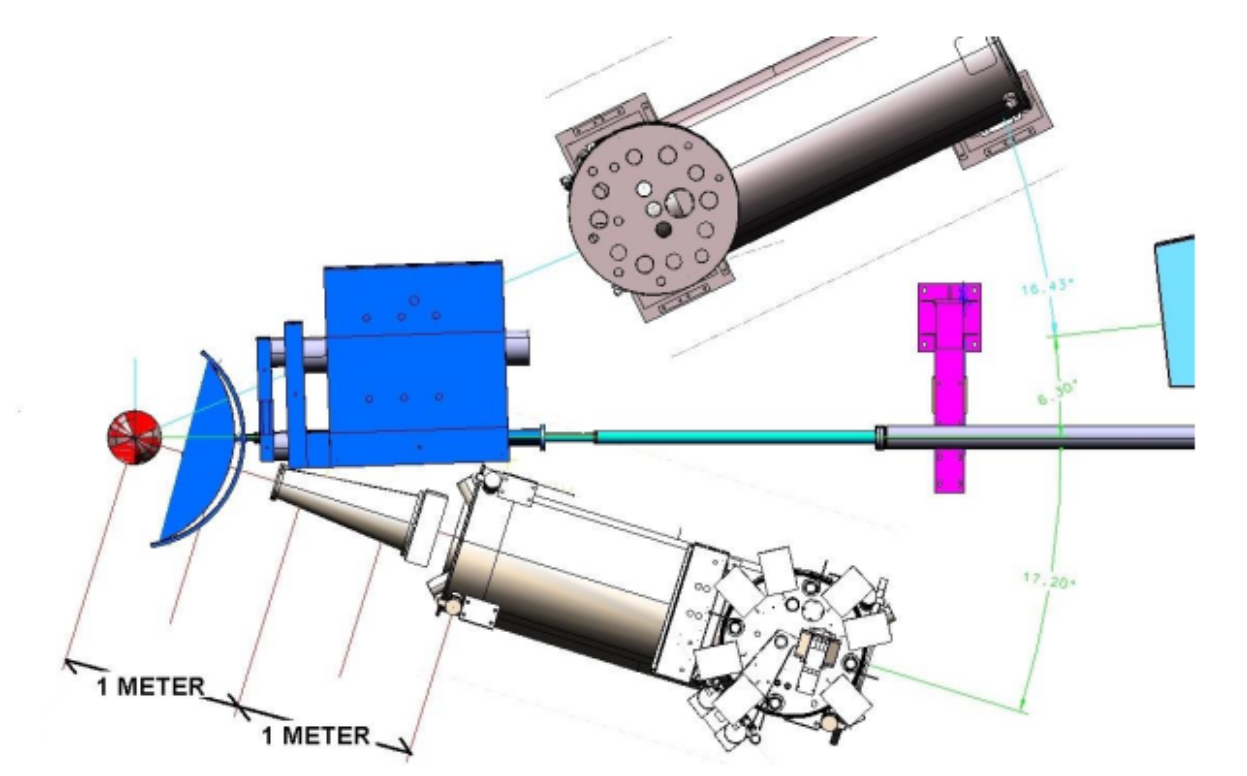 X and Y sieve plots for the -6.117 GeV setting, comparing sweep magnet on and off
NPS Collaboration Meeting July 17-18, 2024
Talk Title Here
8
Matrix optimization with sieve slit measurements
4 basic parts:
Event reconstruction with existing matrix
Determining “True” initial values
Setting up the Singular Value Decomposition (SVD) problem
Calculating the new matrix
NPS Collaboration Meeting July 17-18, 2024
Talk Title Here
9
Matrix optimization and sieve slit measurements
Sieve slit measurements are taken with extended carbon foil targets:
1/ Carbon foil at z = 0 cm
2/ Carbon foil at z = +/- 3 cm
3/ Carbon Foil at z = +/- 8 cm
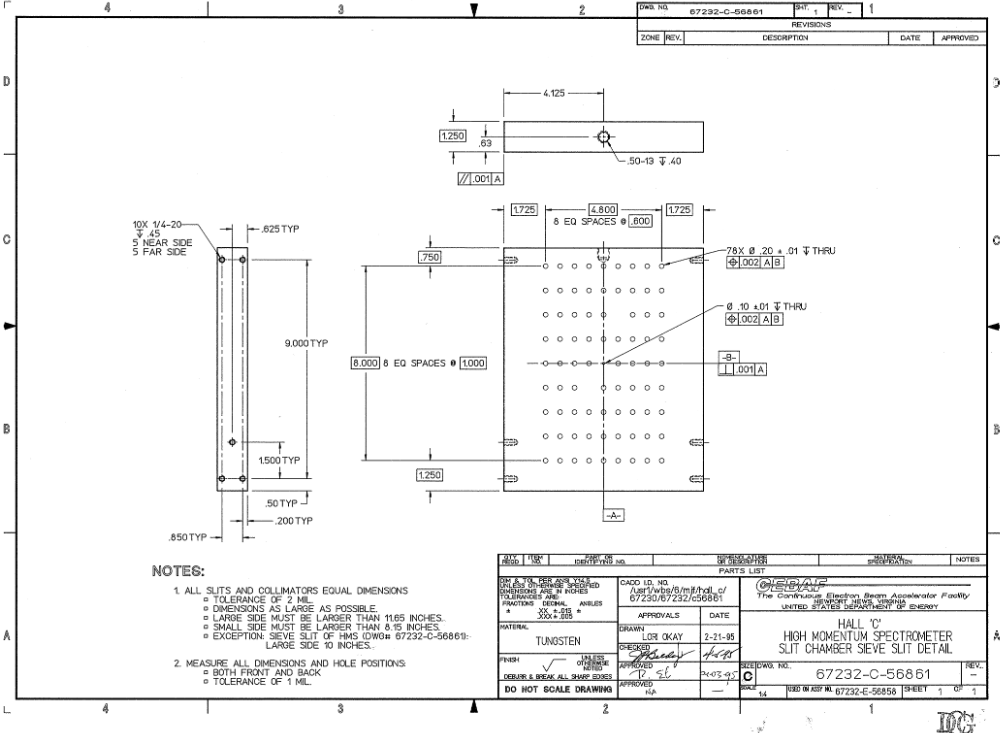 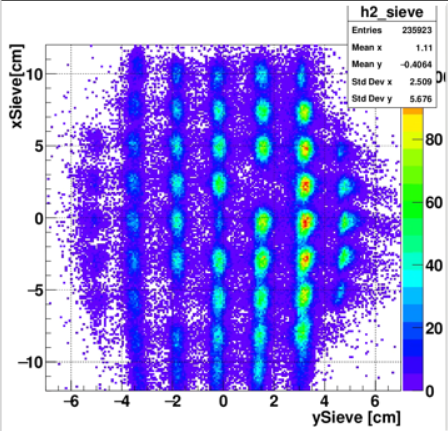 Schematic of sieve slit array
X, Y sieve reconstruction with unoptimized matrix from 2018
NPS Collaboration Meeting July 17-18, 2024
Talk Title Here
10
NPS Momentum Settings to Optimize
Lower rates in March runs  the statistics of the +/-3 cm target setting set the limit on the others
P = -6.667 GeV/c: x50_2
+/-3 cm carbon foil/ sweeper mag ON
+/- 8 cm carbon foil /sweeper mag ON and OFF
 Carbon 0.5% at z=0/ sweeper mag ON
P = -6.117 GeV/c: x36_3
+/-3 cm carbon foil/ sweeper mag ON
+/- 8 cm carbon foil/ sweeper mag ON
 Carbon 0.5% at z=0/ sweeper mag ON
P = -5.878 GeV/c: x60_3
+/-3 cm carbon foil/ sweeper mag ON
+/- 8 cm carbon foil/ sweeper mag ON
 Carbon 0.5% at z=0/ sweeper mag ON
P = -5.639 GeV/c: x25_3’
+/-3 cm carbon foil/ sweeper mag ON
+/- 8 cm carbon foil/ sweeper mag ON
 Carbon 0.5% at z=0/ sweeper mag ON and OFF
Christine Ploen
Josh Crafts
TBD
Josh/Christine
Julio Gil Gutierrez & Abhyuday Sharda (XEM)
Talk Title Here
11
NPS Momentum Settings Status
P = -6.667 GeV/c: x50_2
1st pass angular opt (ang. matrix elements) DONE
Delta Optimization In Progress
 Sweeper Magnet studies TBD
P = -6.117 GeV/c: x36_3
Angular optimization in progress
Delta Opt TBD
Sweeper Magnet studies TBD
P = -5.878 GeV/c: x60_3
Angular optimization in progress
Delta Opt TBD
Sweeper Magnet studies TBD
P = -5.639 GeV/c: x25_3’
Onboarding with NPS Software
Angular optimization TBD
Delta Opt TBD
Sweeper Magnet studies TBD
Christine Ploen
Josh Crafts
TBD
Josh/Christine
Julio Gil Gutierrez & Abhyuday Sharda (XEM)
Talk Title Here
12
Sieve Slit Calibration Runs at -6.667 GeV for angular optimization
Optics Optimization Jan 11, 2024
13
Step 1: event reconstruction within HallC analysis software, nps_replay
Matrix elements are specified in a parameter file at runtime which contains the angular and delta coefficients up to sixth order 
i + j + k +l + m ≤ 6
Talk Title Here
14
Step 2: Calculating true initial values on +/- 8 cm target
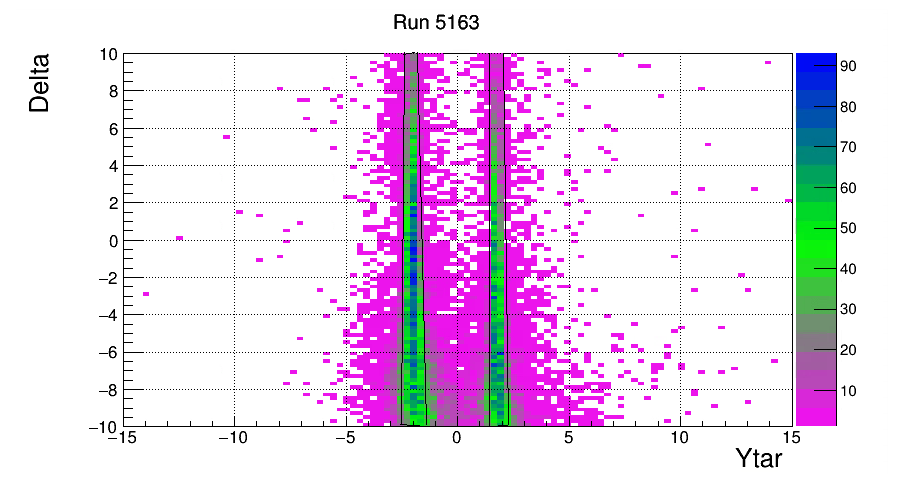 Cutting event on foils, along with foil and beam positions, gives us the central y target position
Ztar = target foil position
Xbeam = beam horizontal position from the fast raster
Ymis =  horizontal mis-pointing from survey data
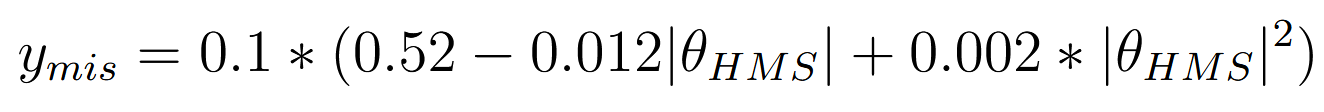 Talk Title Here
15
Step 2: Calculating true initial values
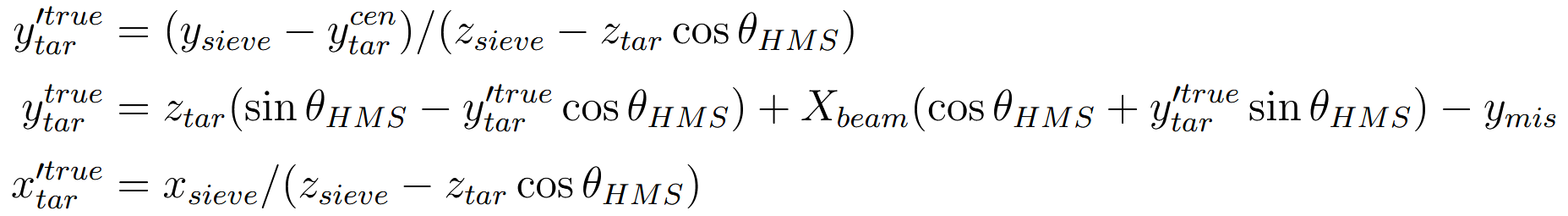 Graphical cuts in the focal plane correlate events to each sieve hole (red polygons)
Cuts in delta assist in resolving the sieve pattern
Cuts here are labeled by their midpoints, and are delineated at delta = (-10%, -8%, -5 %, 0%, 5%, 10%)
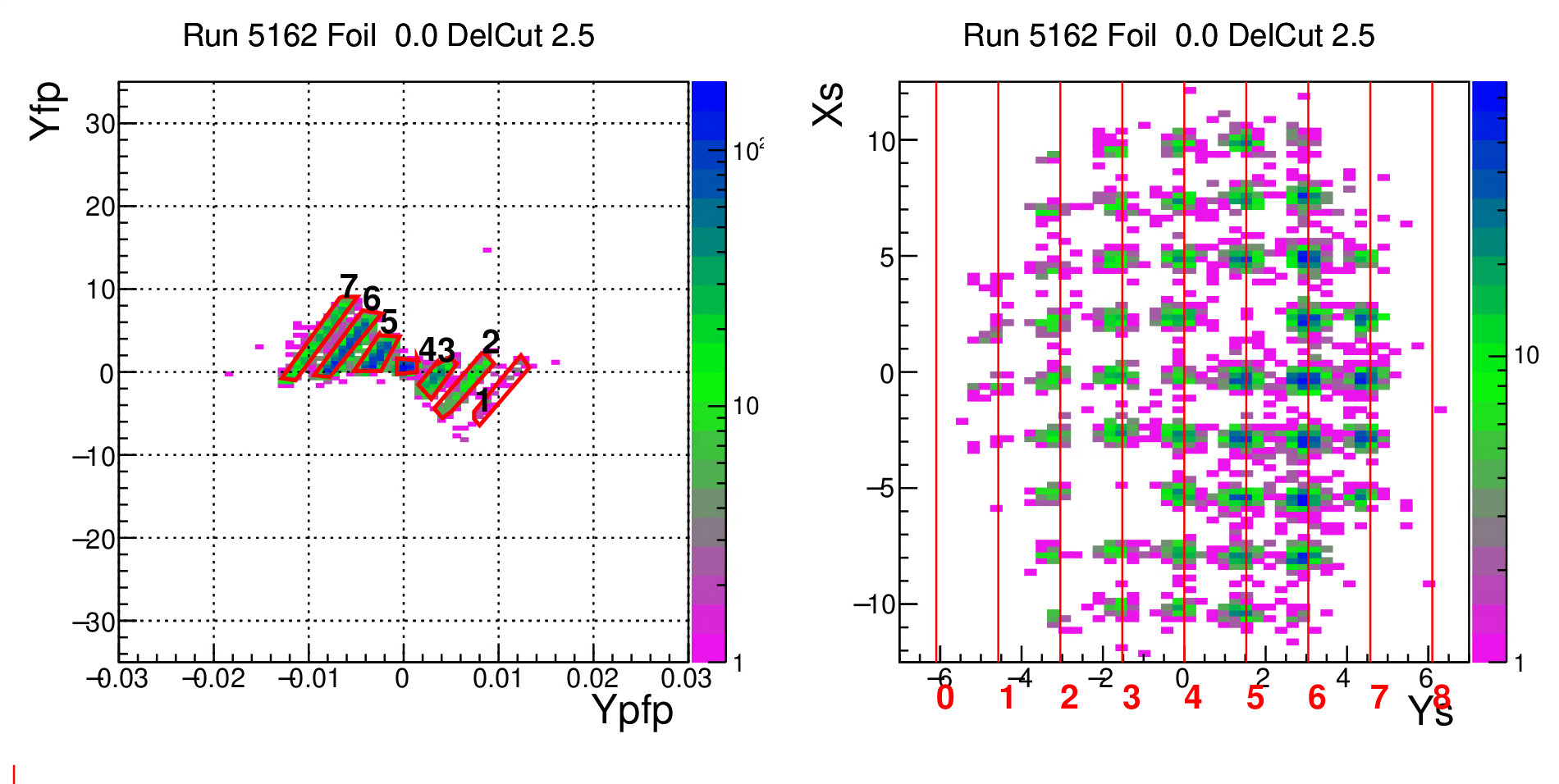 Talk Title Here
16
Results of angular optimization Yptar
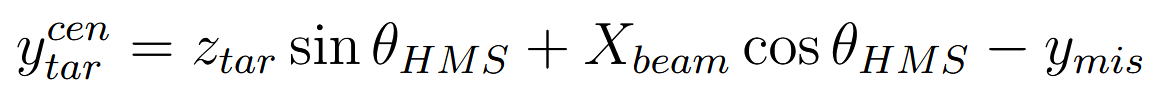 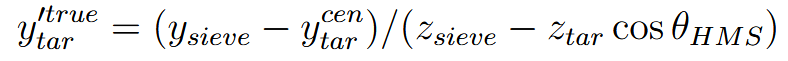 New Optimized Matrix for -6.667 GeV
Previous (optimized for -6.59 GeV)
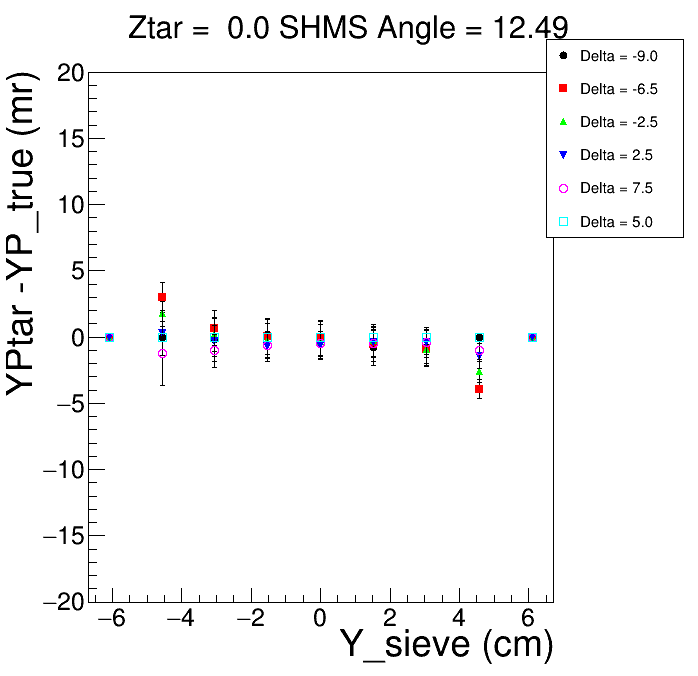 Talk Title Here
17
Results of angular optimization in ytar
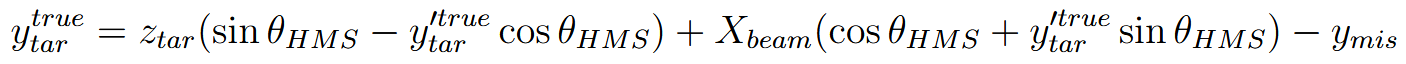 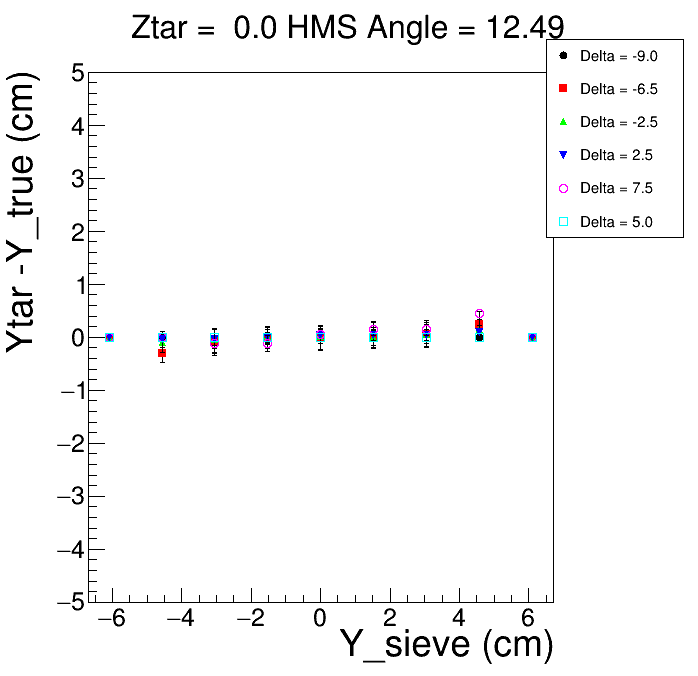 Talk Title Here
18
Results of angular optimization in xptar
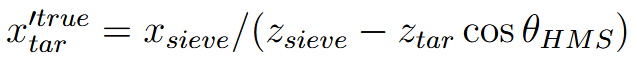 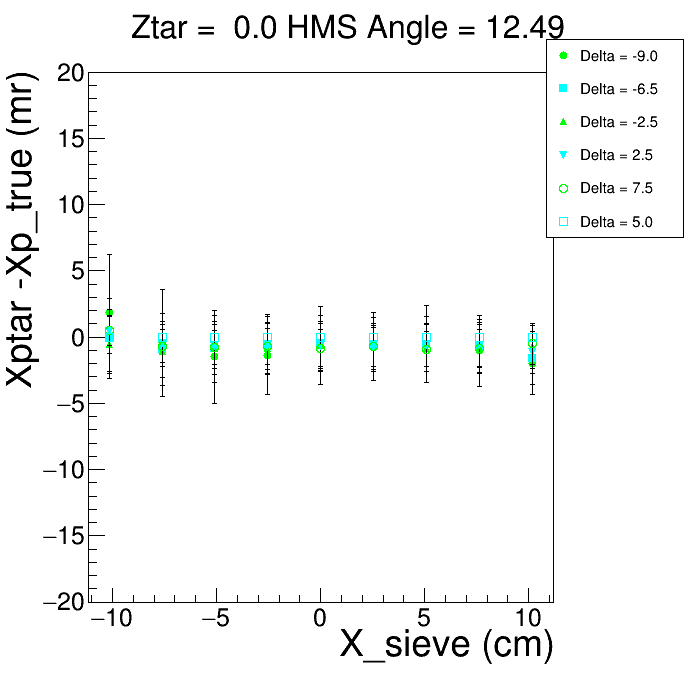 Talk Title Here
19
Results of angular optimization in xptar, del2.5
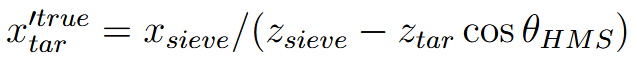 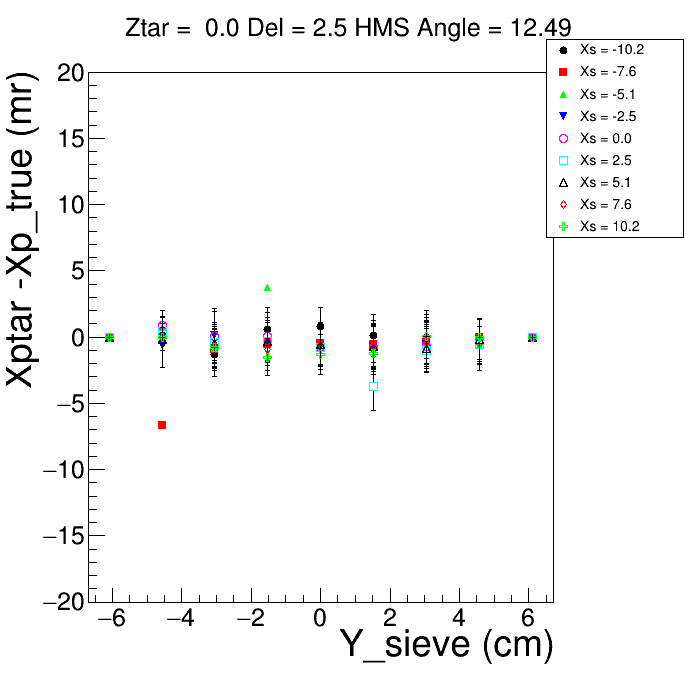 Talk Title Here
20
Results of angular optimization in xptar, del -2.5
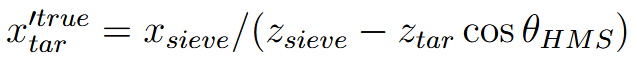 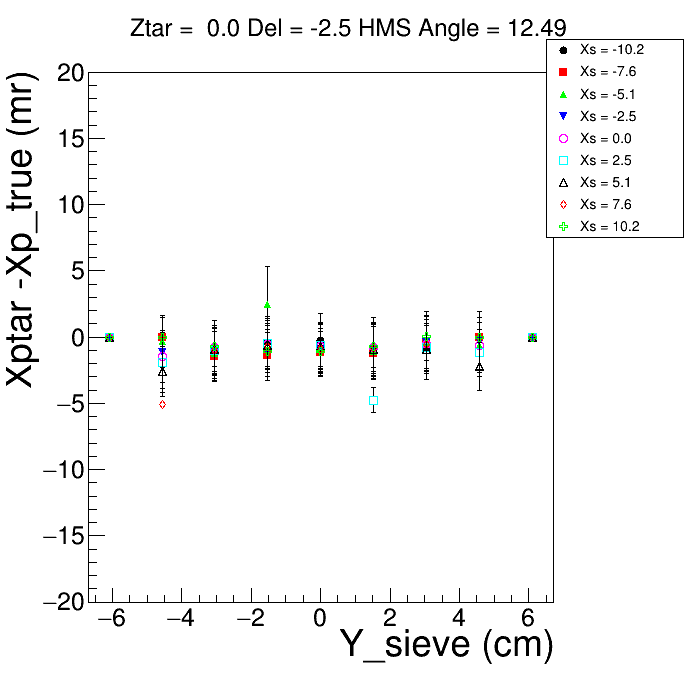 Talk Title Here
21
Results – sieve slit plots for 2018 matrix and 6.667
Low P Matrix
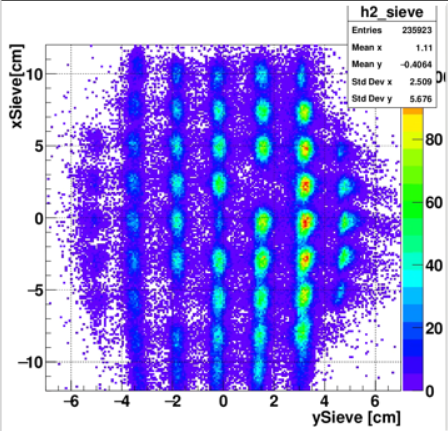 -6.667 GeV  NEW Matrix
(only angular optimization)
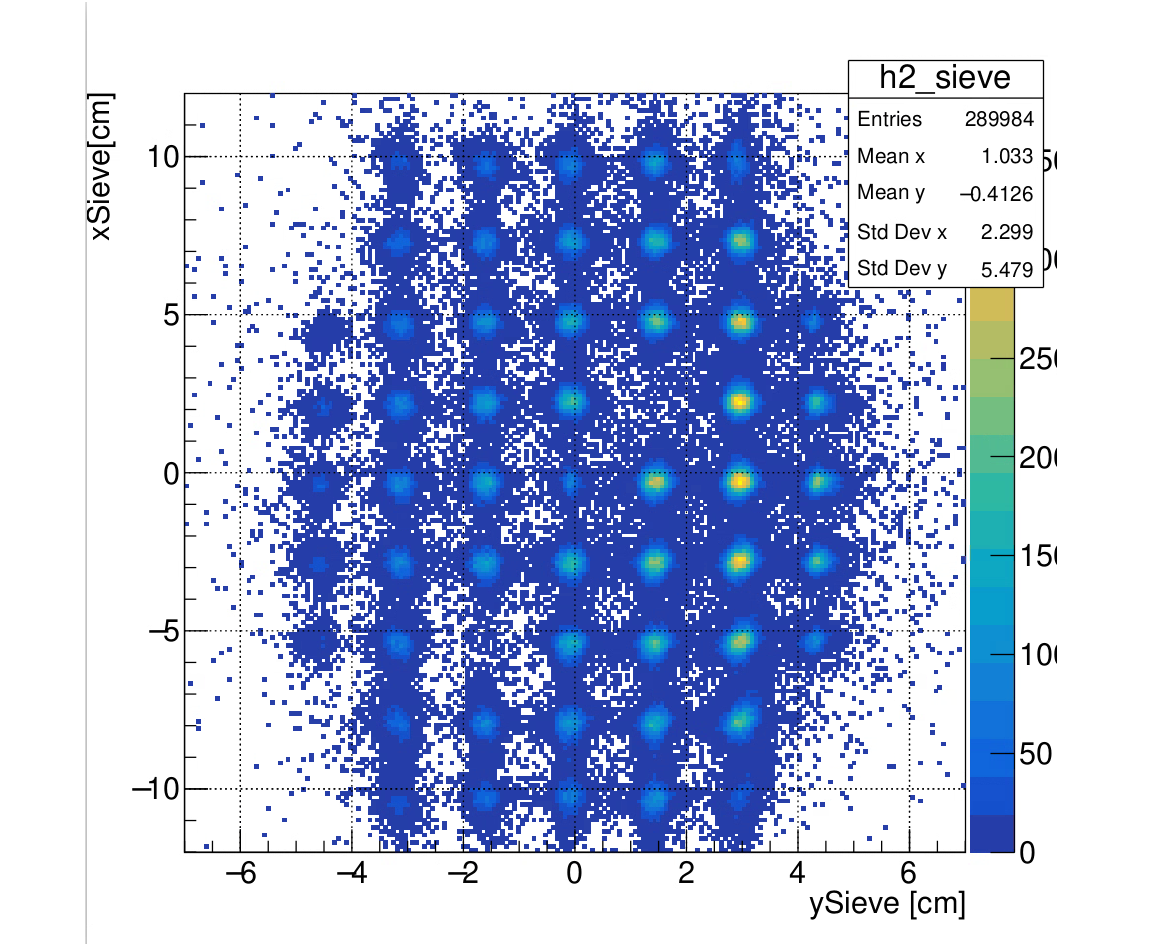 Using the replay’s current matrix!!
Talk Title Here
22
Next steps –
Immediate
Delta Optimization – x50_2 (-6.667 GeV/c) and upload fully optimized matrix to replay
1st Pass angular elements for 3 other settings, then delta optimization
- This means at least one run for each optics target for one angle per high-mom kinematic
1st Pass sweeper magnet studies at 4.64 GeV/c
(would be nice?) Afterburner script for existing replays
Fine Tune
Utilize all possible runs for angular optimization, fine-tune cuts
2nd look at delta optimization
Sweeper magnet studies at other P, theta
Talk Title Here
23
Location in nps_replay:
g_ctp_parm_filename       = "DBASE/NPS/general_coin.param"
g_ctp_kinematics_filename = "DBASE/NPS/standard_coin.kinematics"
g_ctp_det_calib_filename   = "DBASE/HMS/default_det_calib_nps23.param"
g_ctp_bcm_calib_filename  = "PARAM/GEN/gscalers.param"
g_ctp_optics_filename      = "PARAM/HMS/GEN/hcana_fa22.param"
g_ctp_map_filename         = "MAPS/HMS/DETEC/STACK/hms_stack_nps.map"
g_ctp_trig_config_filename = "PARAM/TRIG/thms_nps23.param"
Talk Title Here
24
Questions?
Talk Title Here
25
Next Steps – Delta Optimization of Elastic Calibration Runs at -6.667 GeV
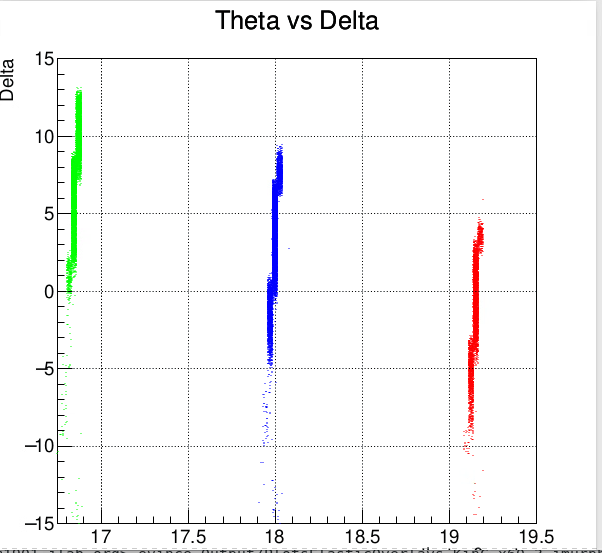 Optics Optimization Jan 11, 2024
26